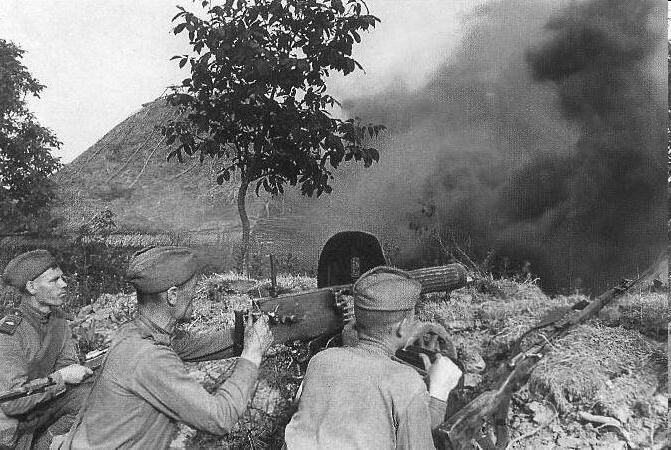 лет 
победы в Великой Отечественной Войне
1941-1945 гг.
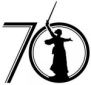 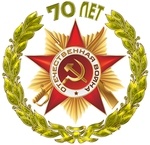 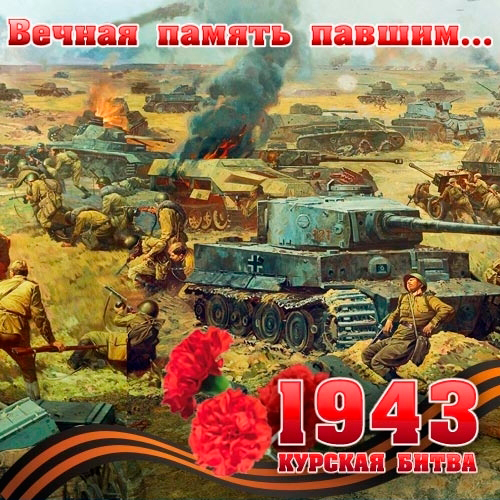 Курская битва
Это сражение было важнейшей частью стратегического плана летне-осенней кампании 1943 года. Оно включало в себя
 Курскую (5 — 23 июля), Орловскую (12 июля — 18 августа) и Белгородско-Харьковскую (3 — 23 августа) стратегические операции.
         Курская битва продолжалась 49 дней.
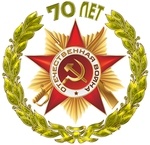 Обстановка на фронте
Планы немцев
Германское командование приняло решение провести крупную стратегическую операцию на курском выступе летом 1943 г. 








Операция получила условное название «Цитадель».
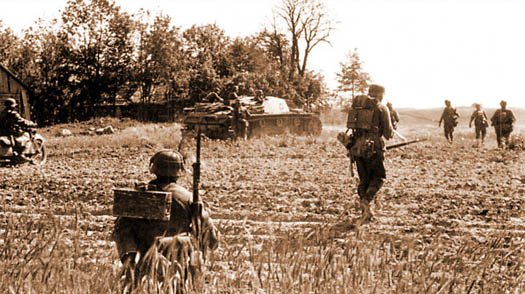 Донесение советской разведки
Расстановка и силы сторон
Приоритетным оставался оборонительный план, и именно к его реализации Красная армия приступила в апреле 1943 года.
Первый оборонительный этап Курской битвы. Германское наступление началось утром 5 июля 1943 года. Советскому командованию было точно известно время начала операции — 3 часа ночи.
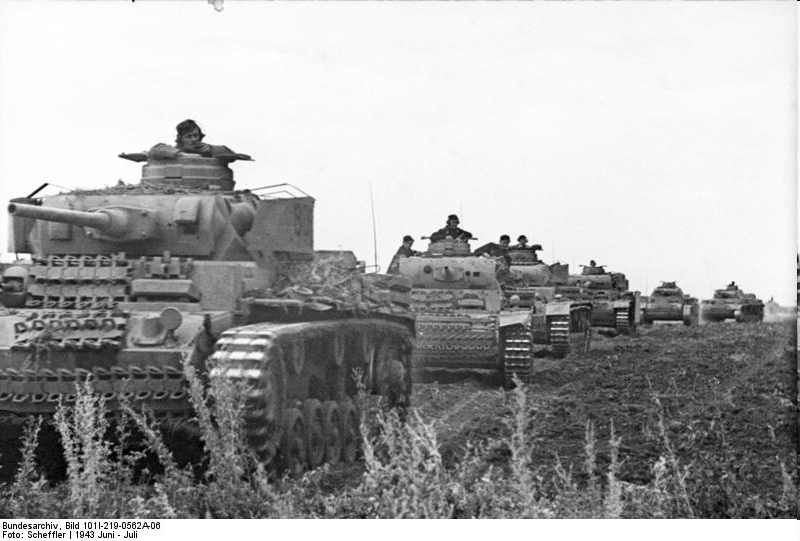 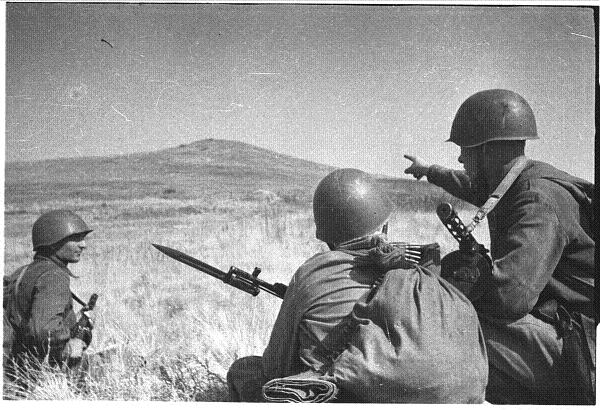 Северная немецкая группировка (группа армий «Центр», фельдмаршал Клюге) нанесла главный удар на высоты около села Ольховатка и Поныри и вспомогательные удары – на село Гнилец и город Малоархангельск (ныне Орловская область). Эти высоты в Поныровском районе были господствующими над всем северным фасом "Курской дуги".
Также утром 5 июля 1943 Южная группировка (группа армий «Юг», фельдмаршал Манштейн) начала наступление на город Обоянь (Курская область), а вспомогательный удар немецкий фельдмаршал наносил на город Корочу (ныне Белгородская область).
Главным сражением на юге Курской дуги стали бои в районе села Прохоровка. Бои под Прохоровкой начались 10 июля и продолжались вплоть до 16 июля 1943.
.
12 июля — кульминация большого сражения под Прохоровкой 
17 июля начали общее отступление немцев.
Второй этап Курской битвы. Орловская наступательная операция (операция «Кутузов») (12 июля — 18 августа 1943). 5 августа в 05 ч. 45 мин.  советские войска полностью освободили Орёл.
Третий этап Курской битвы. Белгородско-Харьковская наступательная операция (операция «Румянцев» (3 — 23 августа 1943).
5 августа был освобождён Белгород. 
7 августа — Богодухов. 
23 августа овладели Харьковом.
5 августа в Москве был дан первый за всю войну салют — в честь освобождения Орла и Белгорода.
Итог
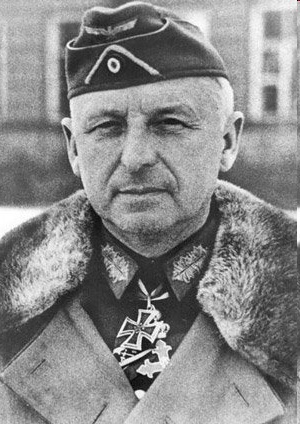 Фельдмаршал Эрих фон Манштейн, разрабатывавший операцию «Цитадель».
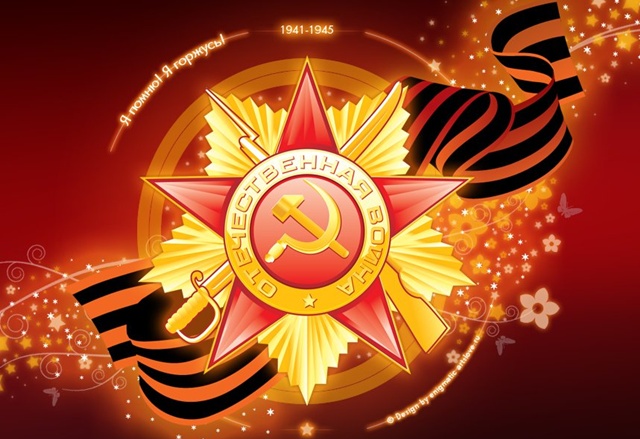